Friday, October 24th, 2014
Classroom expectations: 
Wear Kenwood ID.
Cell phones, music players,  and headphones are put away.
Food is disposed of or put away.
Dressed appropriately.
Notebook is out and you are ready for today’s class.
Homework: get chart signed; Week 8 Agenda Problems
Objective: We will be able to describe the components of Dalton’s Atomic Theory. We will be able to gain information from reading the period table.
Catalyst: What do you already know about “atoms”? Write as many things as you can think of.
Announcements
No tutoring today, however:
Come to room 301 IMMEDIATELY to sign out a Unit 2 Test to finish corrections
Ms. Ingham will leave at 3:30
Tutoring next week: Wednesday and Thursday after school
TODAY IS LAST DAY TO TURN IN LAB
Quarter ends in: 9 school days!
Announcements
No tutoring today
Test Corrections for Unit 2 can be done MONDAY after or before school ONLY
Tutoring next week: Wednesday and Thursday after school
TODAY IS LAST DAY TO TURN IN LAB!!
Quarter ends in: 9 school days!
Agenda
Catalyst 
Announcements
Atomic Theory Reading
Notes
Periodic Table
Atomic Theory Reading
Read and annotate the provided passage.
When you are finished, answer the questions that follow the reading.
Table of Contents
Page                           Title                                  Date
                Unit 2 Review                             10/21
              Week 8 Textbook Reading         10/22
             Reading: Atomic Theory              10/24
           Notes: Periodic Table Basics         10/24
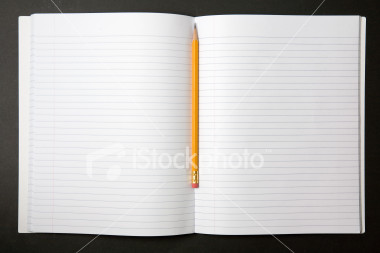 Periodic Table Basics
49
An Atom
Practice Questions
Question 1
What number tells us the number of protons in an atom?
Question 2
What does the atomic mass tell us?
Question 3
Write the symbol and # of protons, neutrons and electrons for: Potassium.
Question 4
Write the symbol and # of protons, neutrons and electrons for: Iodine.
Question 5
Which has more neutrons: Gold or Platinum?
Question 6
Which has more neutrons: Mercury or Lead?
What elements do I need to know?
Honors: Elements 1-36, 47, 50, 53, 79, 80, 82

Quiz: 11/3

Know: Name  Symbol  AND Symbol  Name
SPELLING COUNTS!!!
What elements do I need to know?
College Bound: Elements 1-20

Quiz: 11/3

Know: Name  Symbol  AND Symbol  Name
SPELLING COUNTS!!!